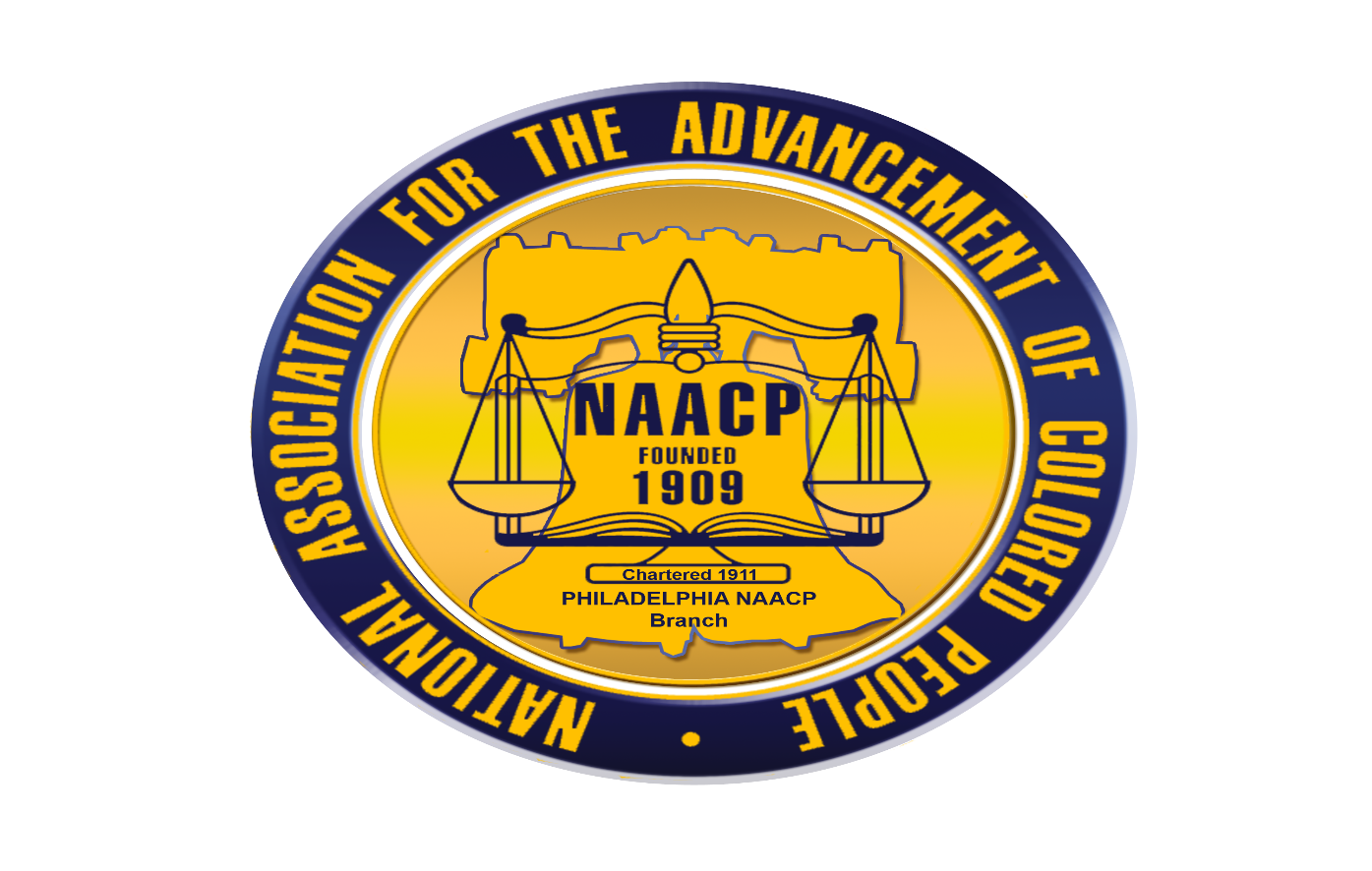 August 11, 2018

NAACP Garland Unit 
	2018 Health Fair and Back 2 School Rally
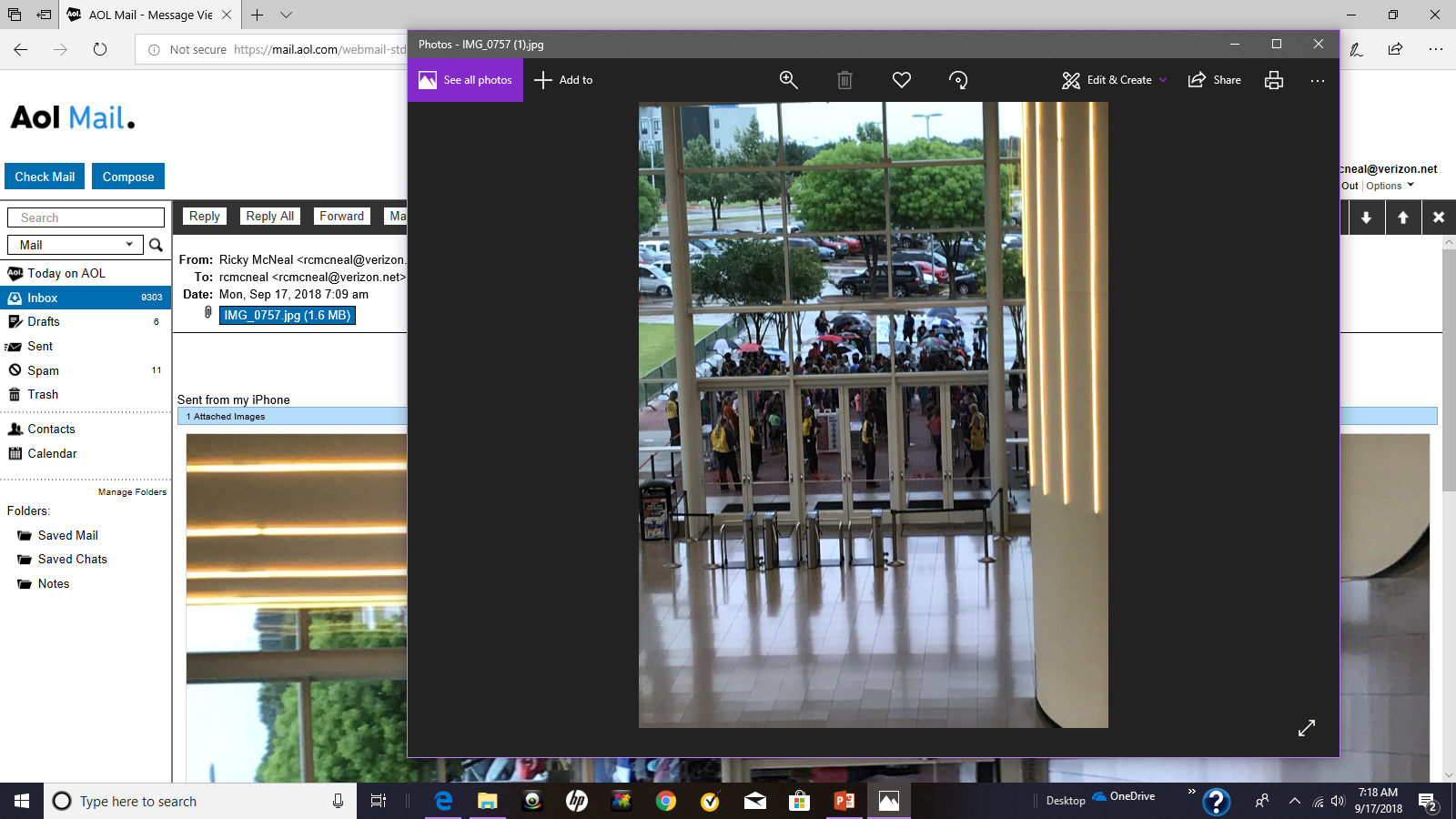 2018 Health Fair and Back 2 School Rally
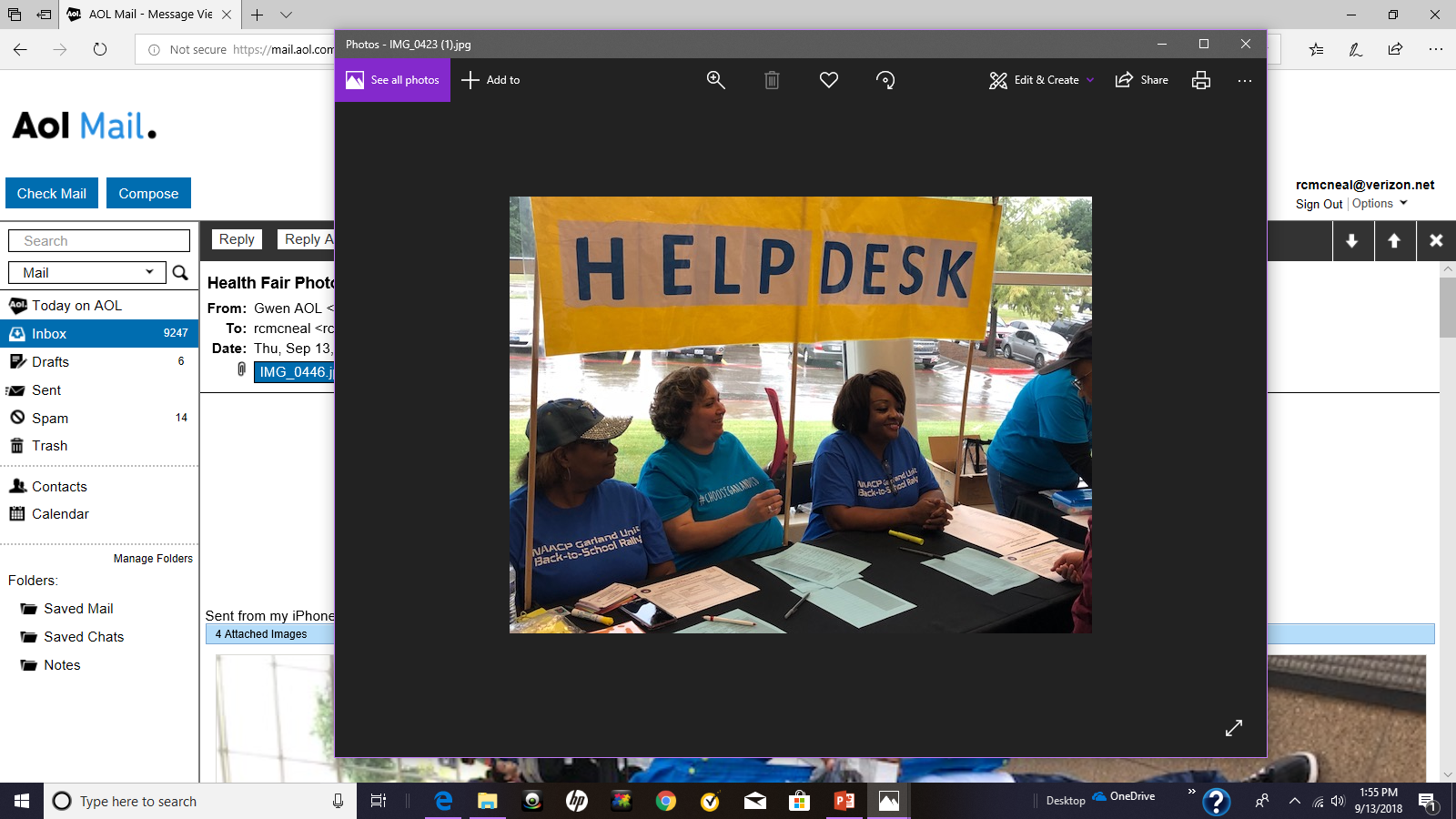 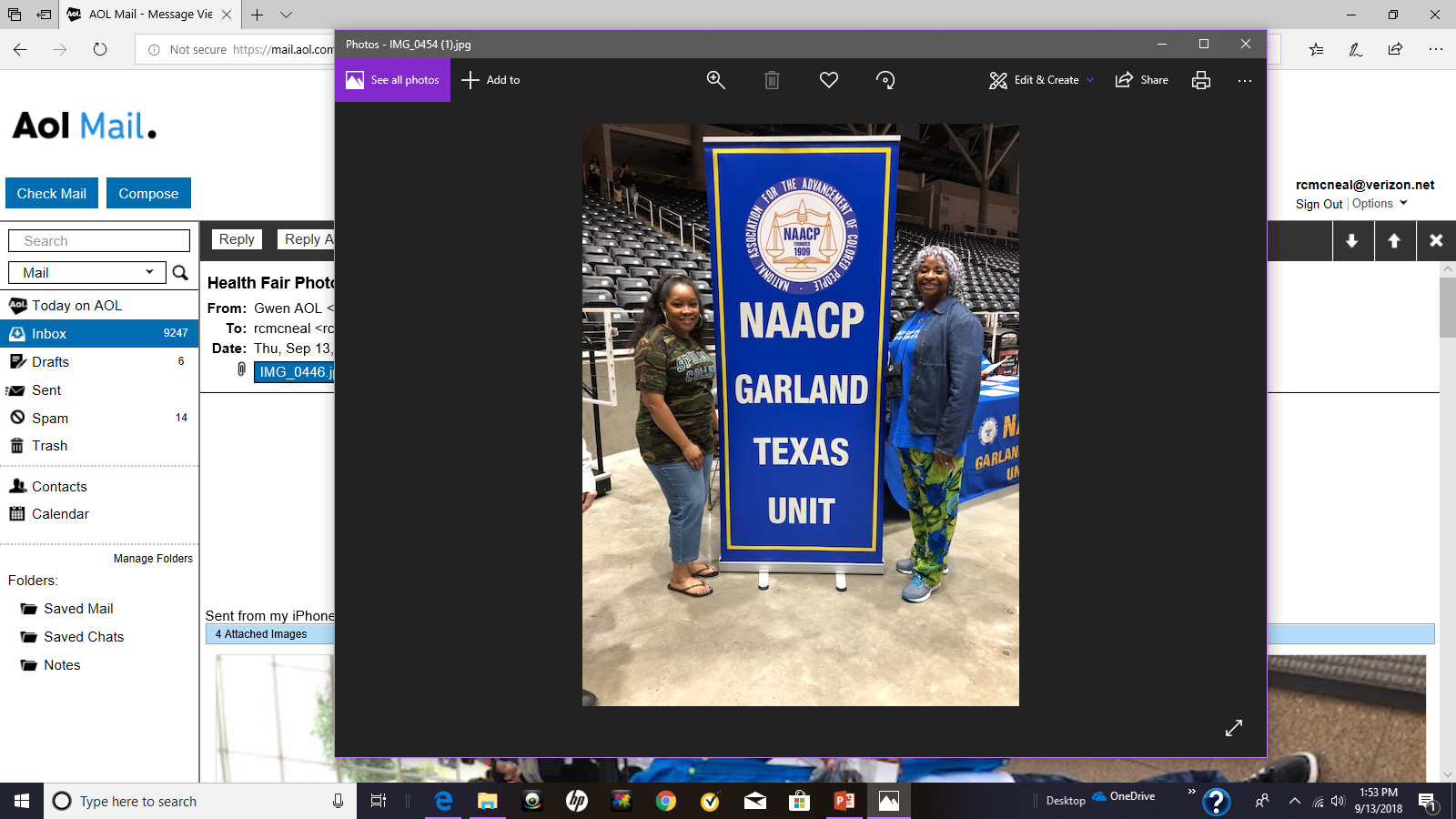 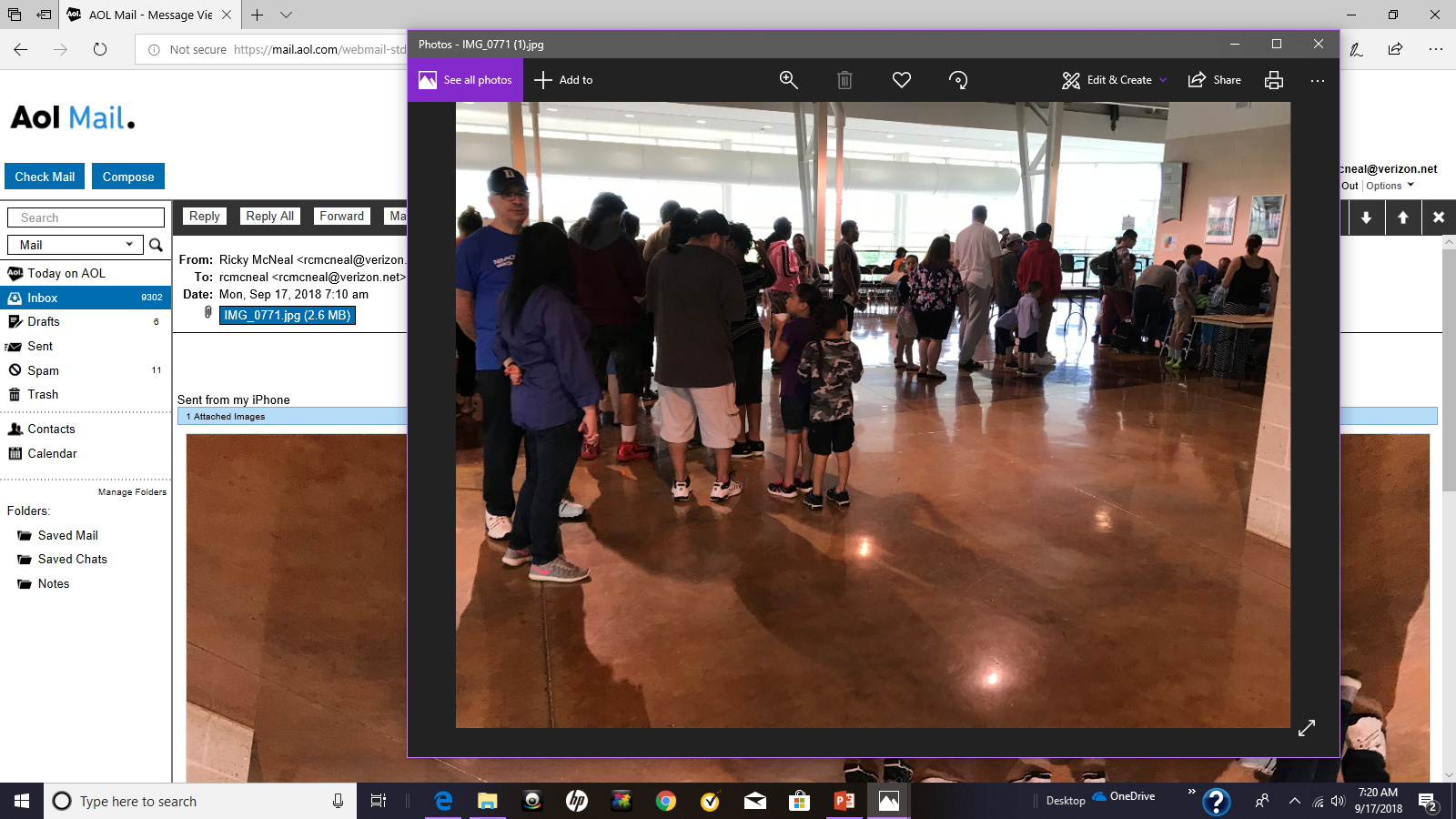 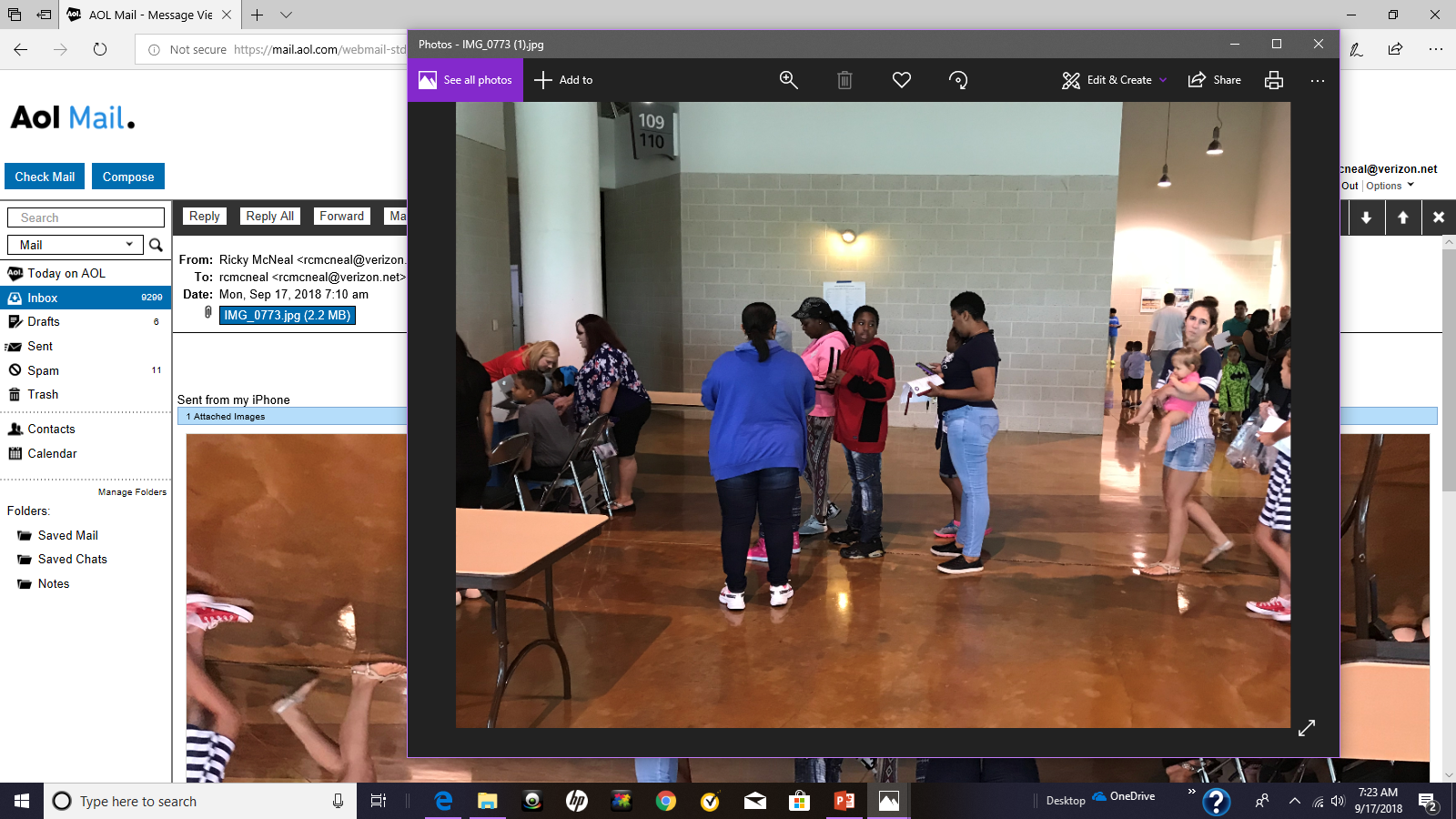 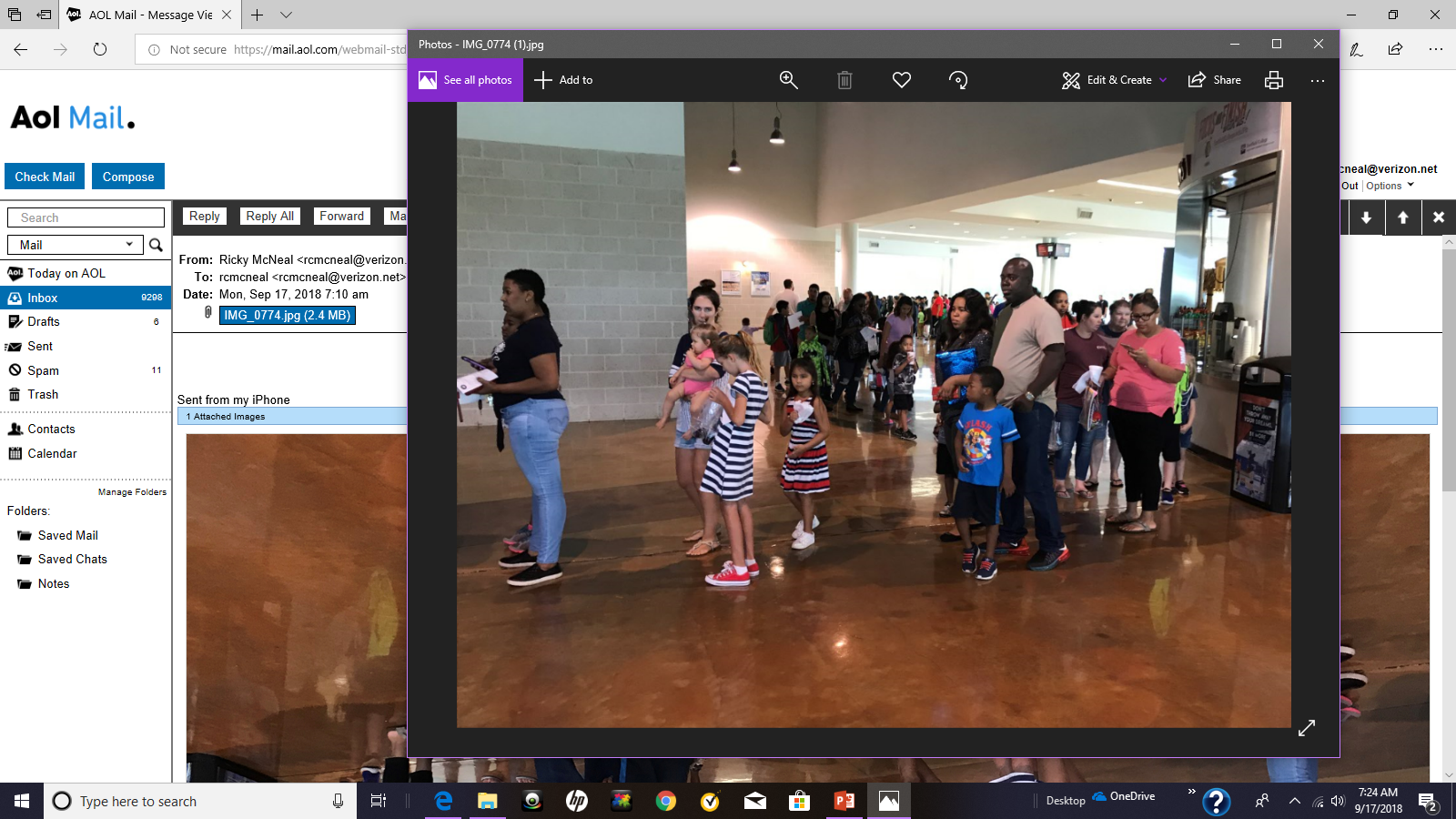 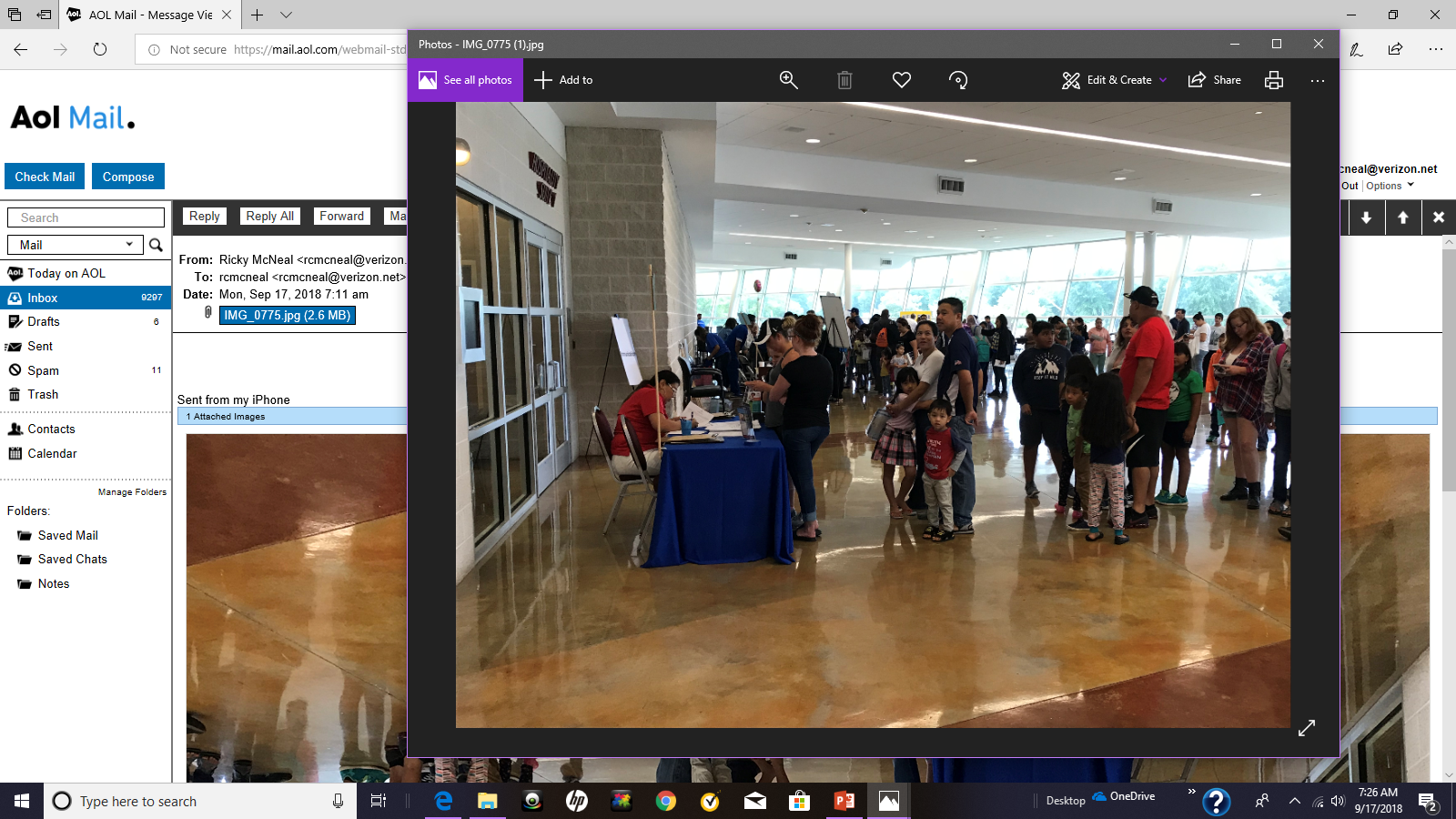 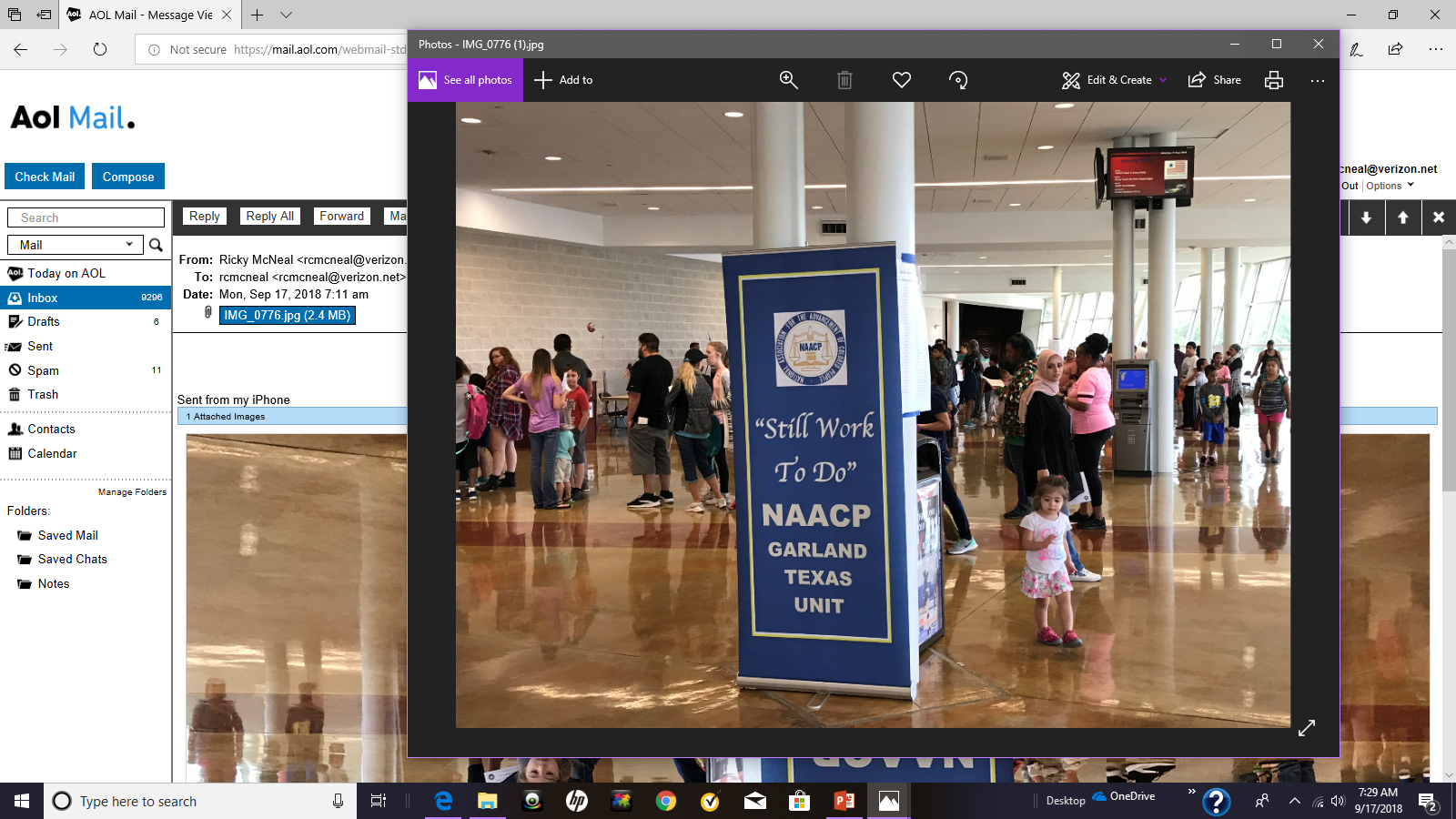 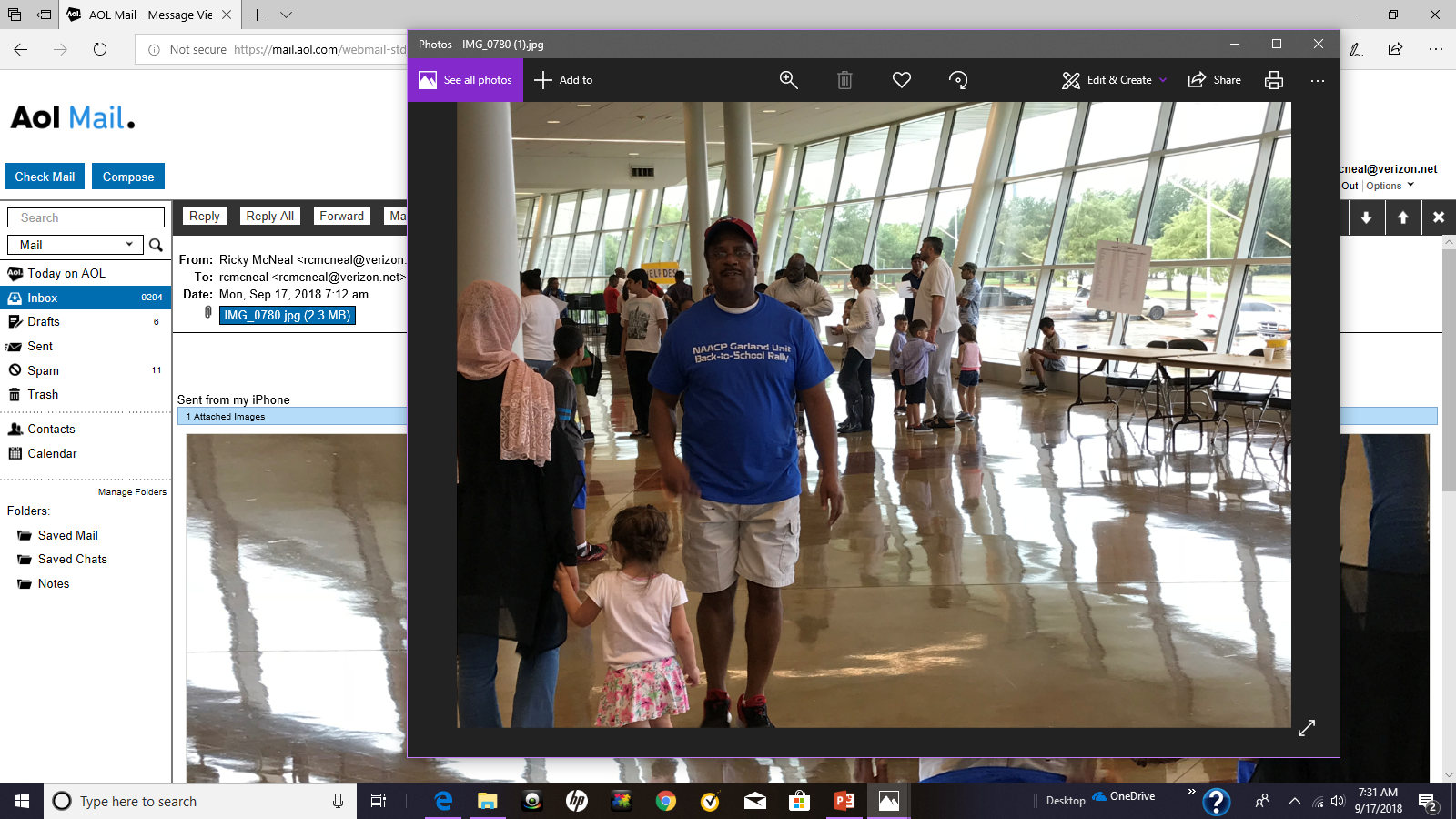 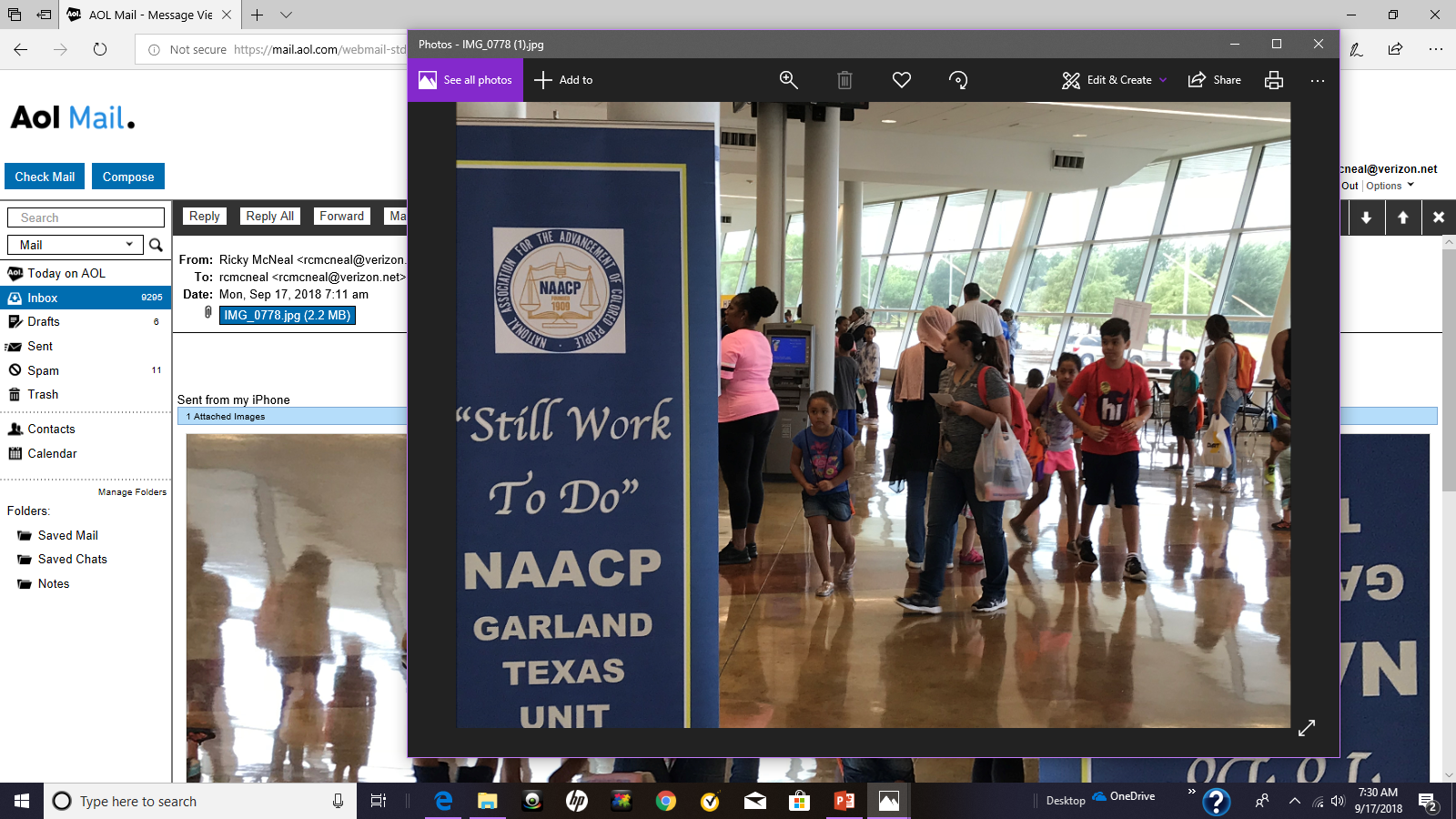 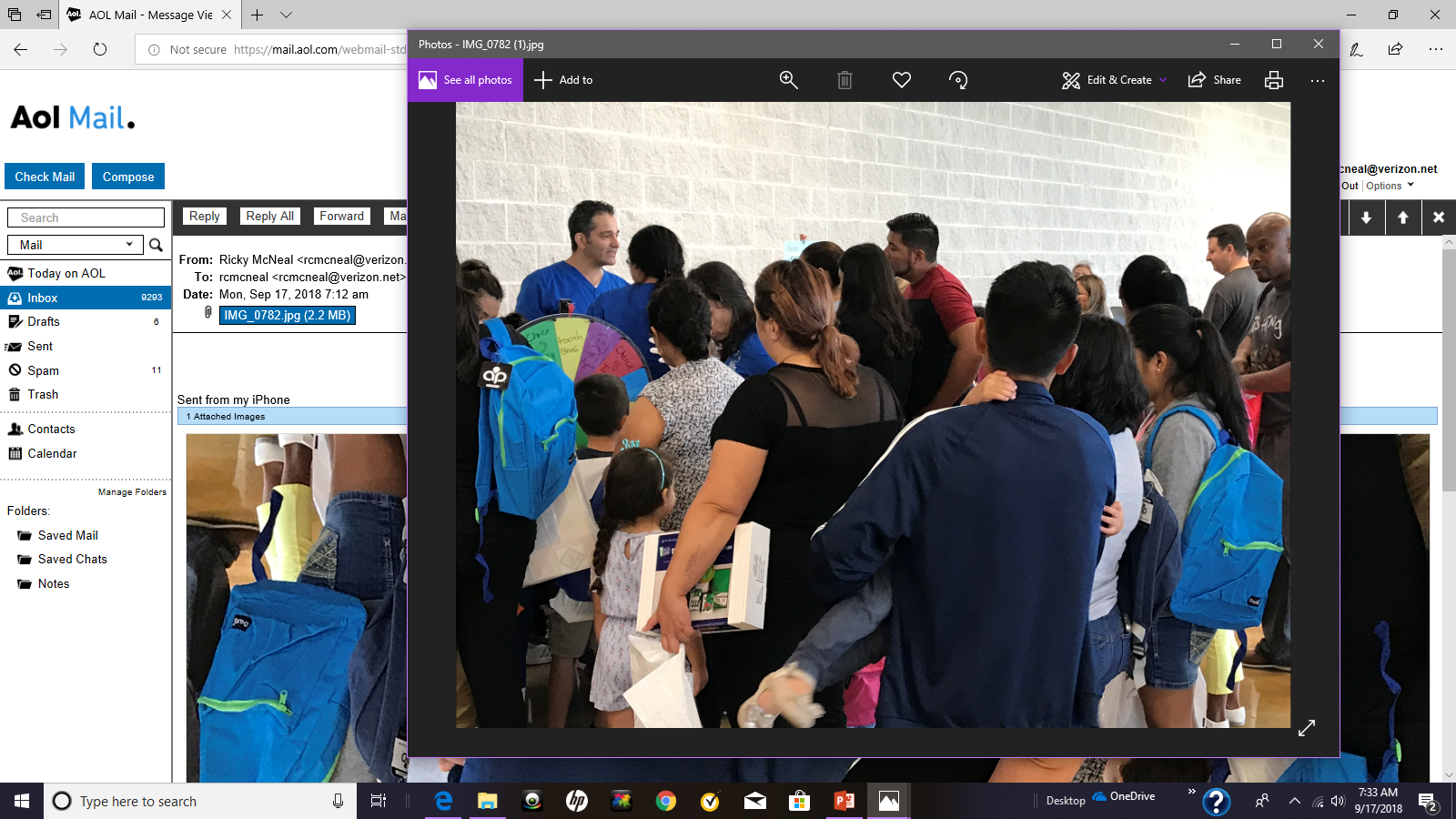 2018 Health Fair and Back 2 School Rally
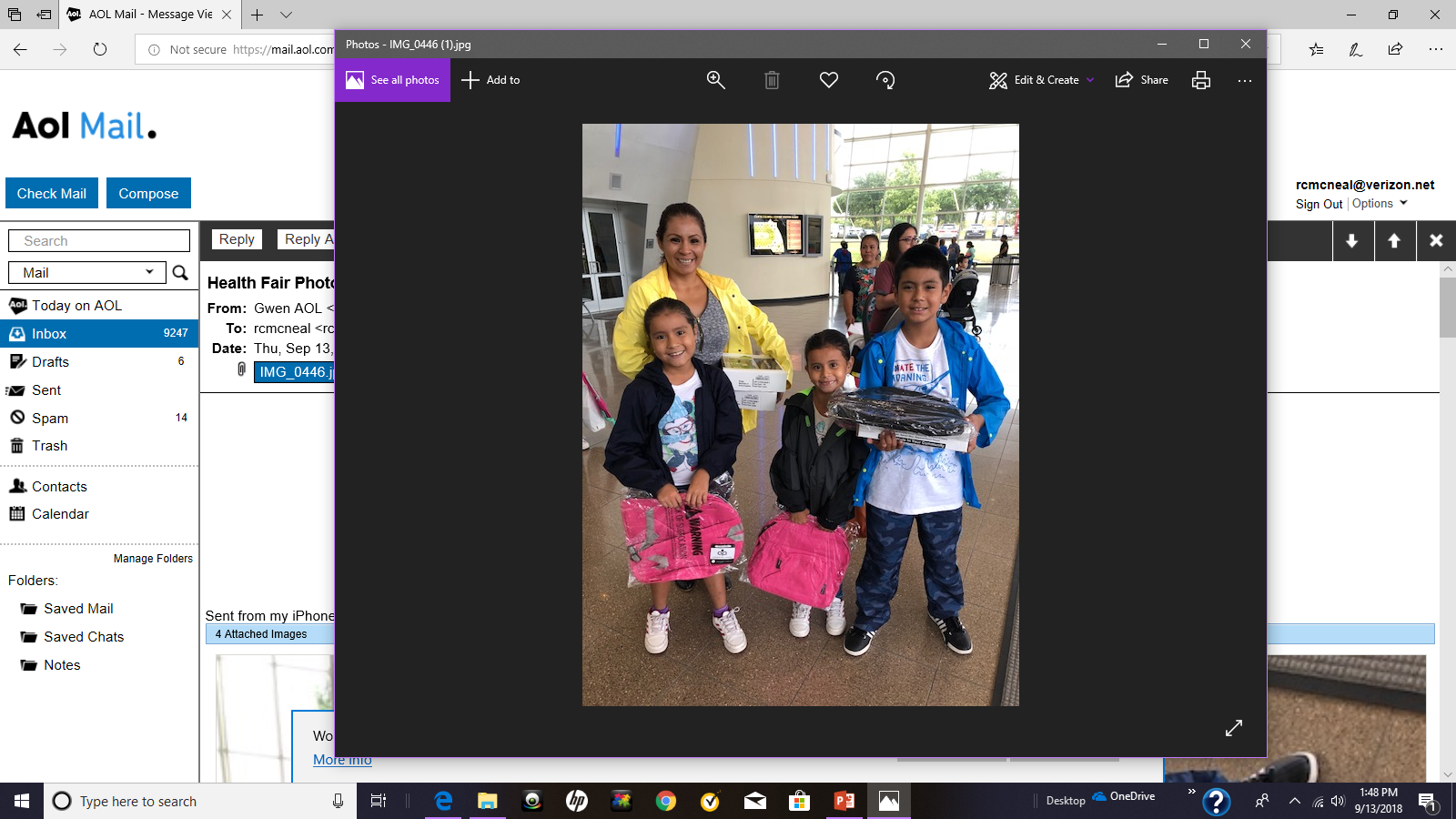 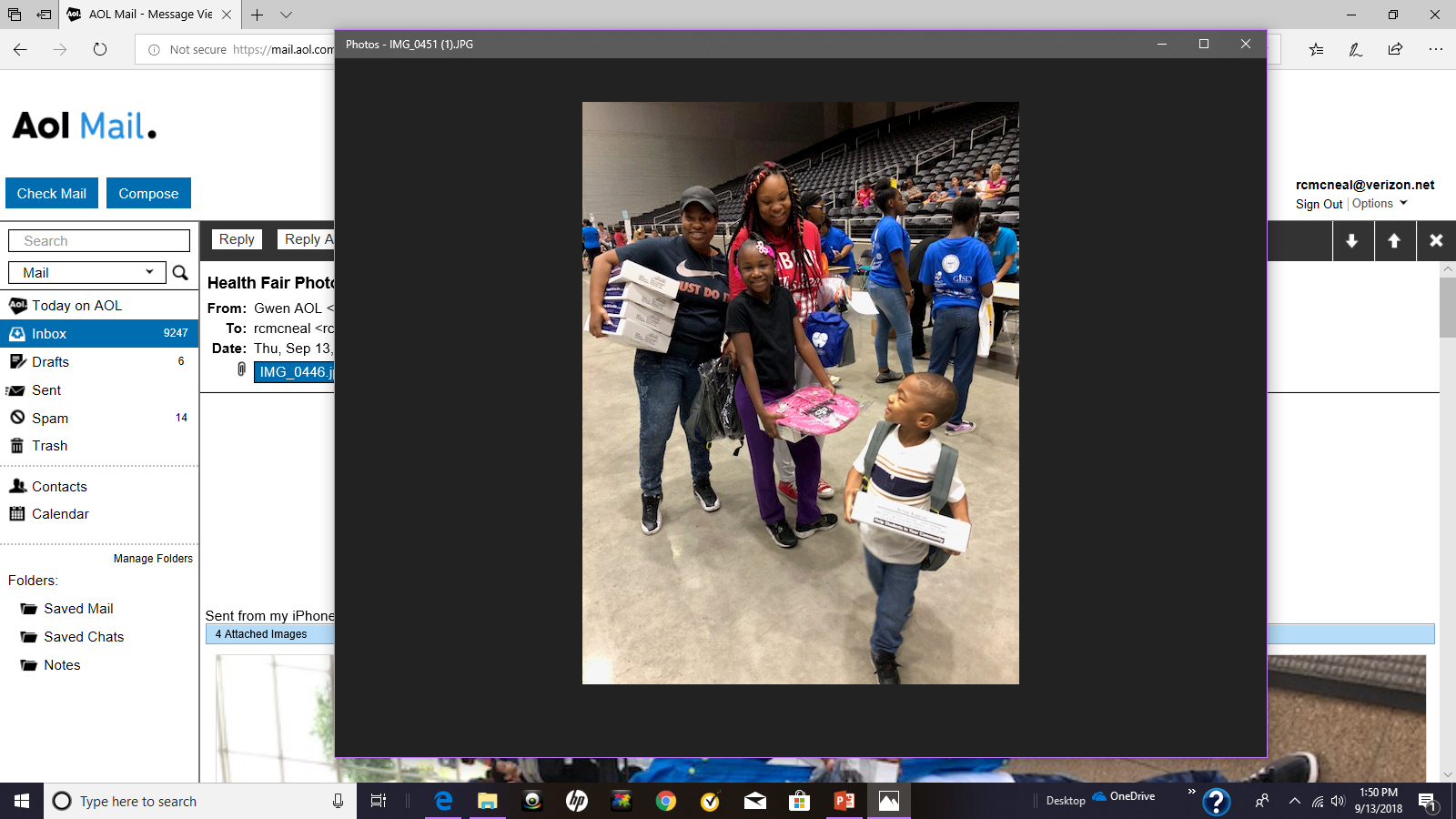 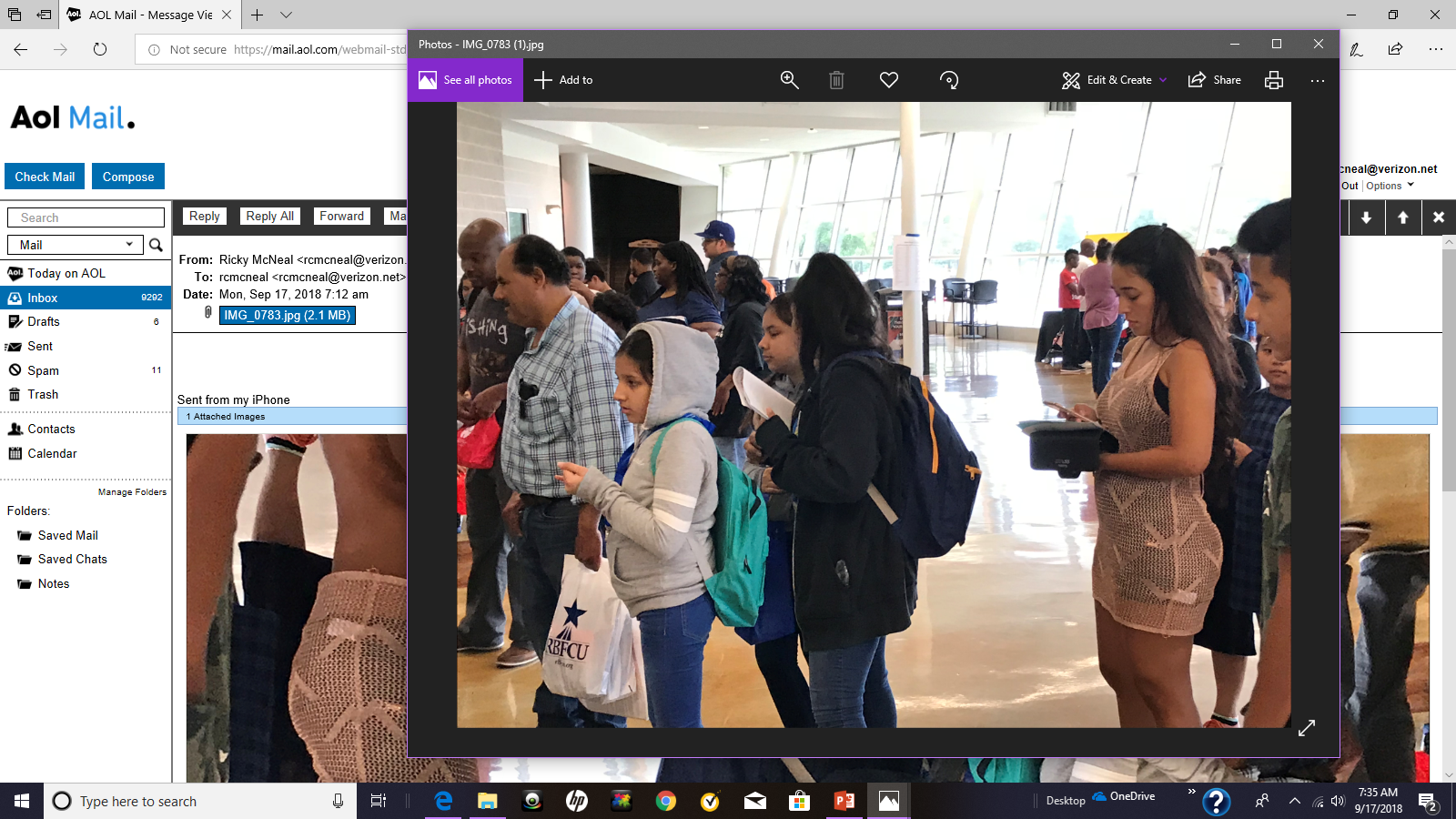 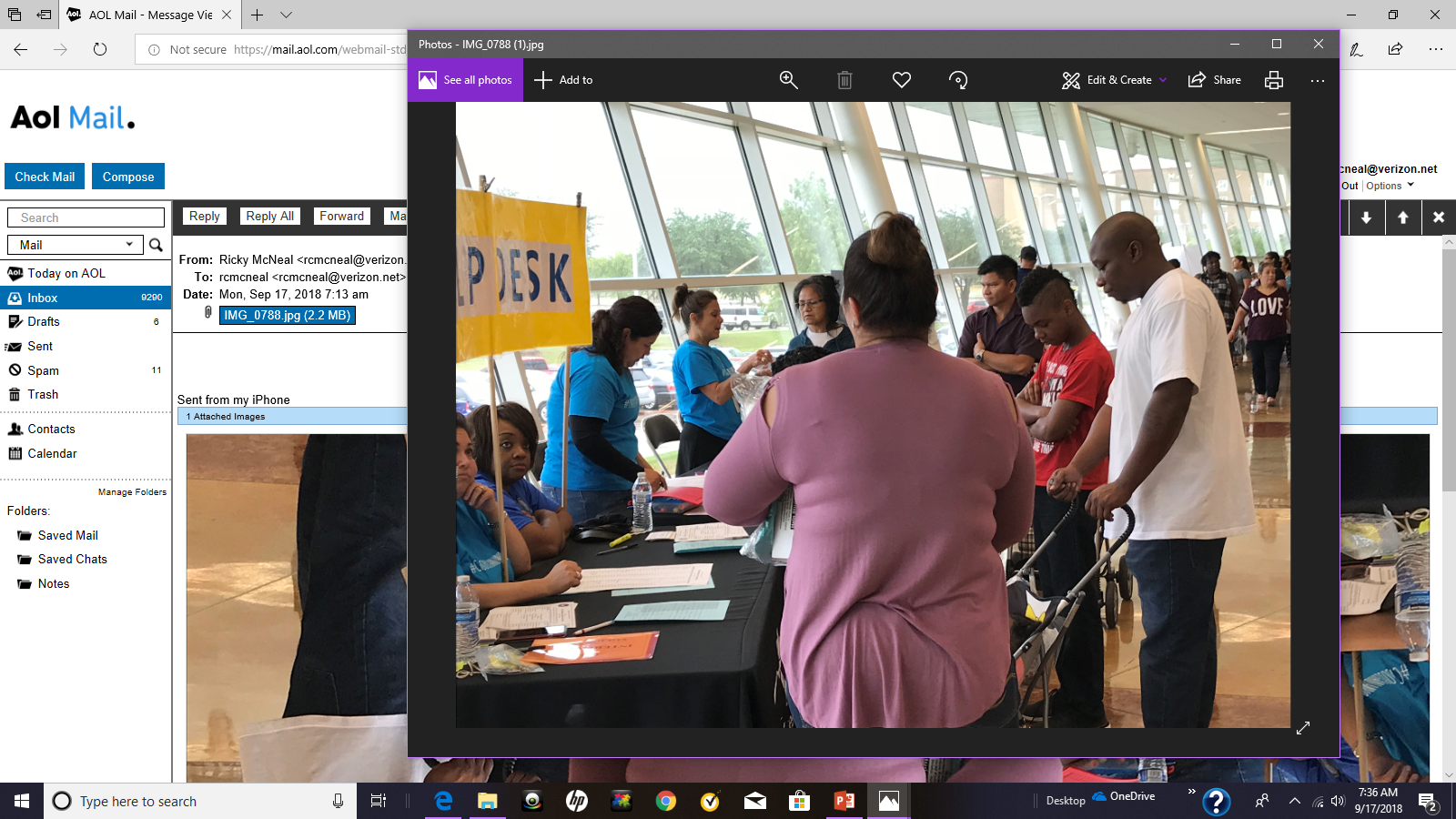 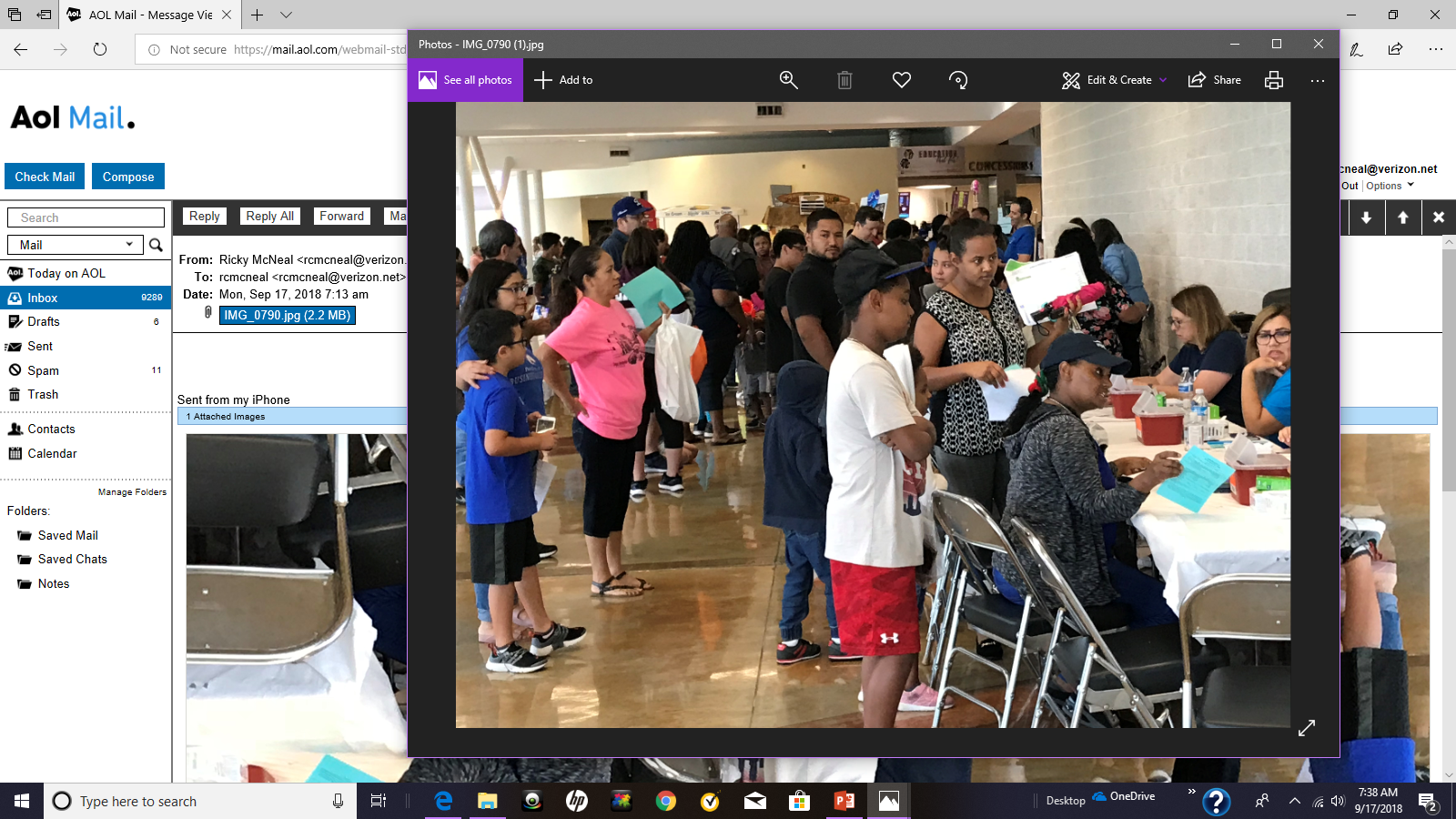 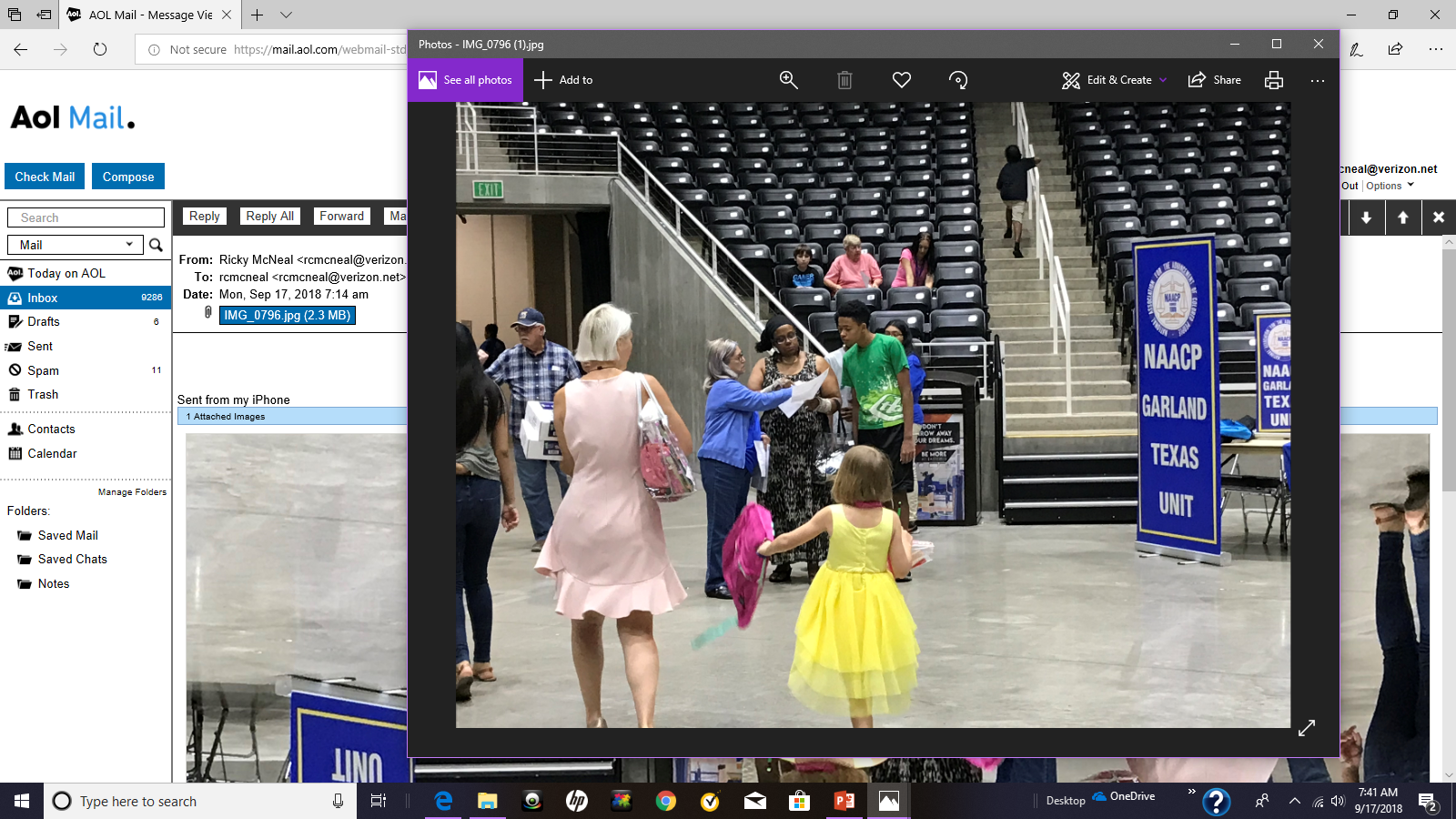 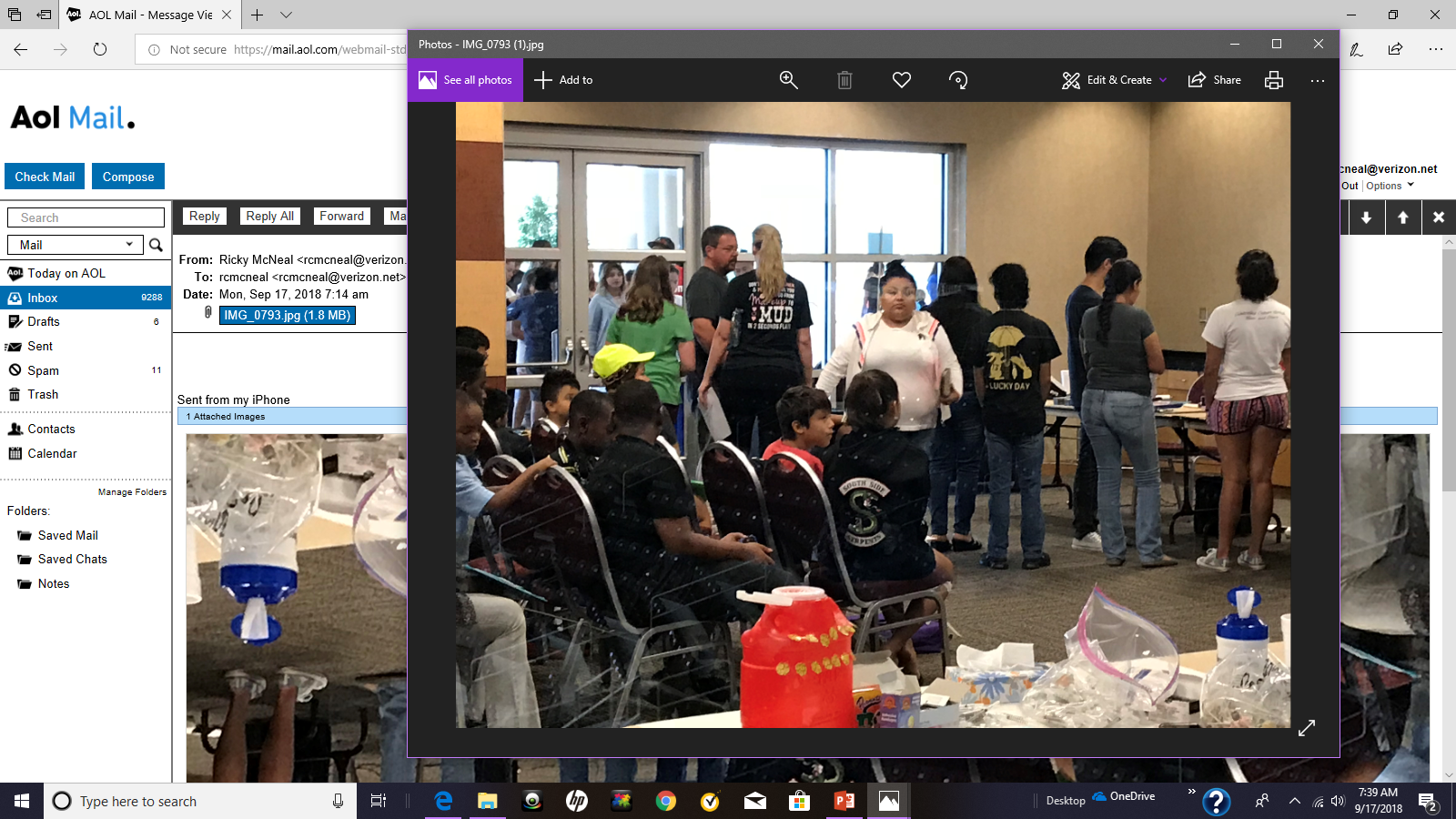 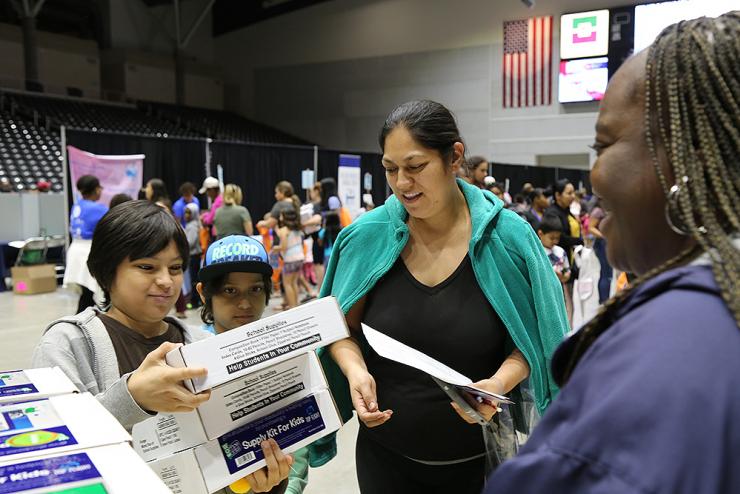 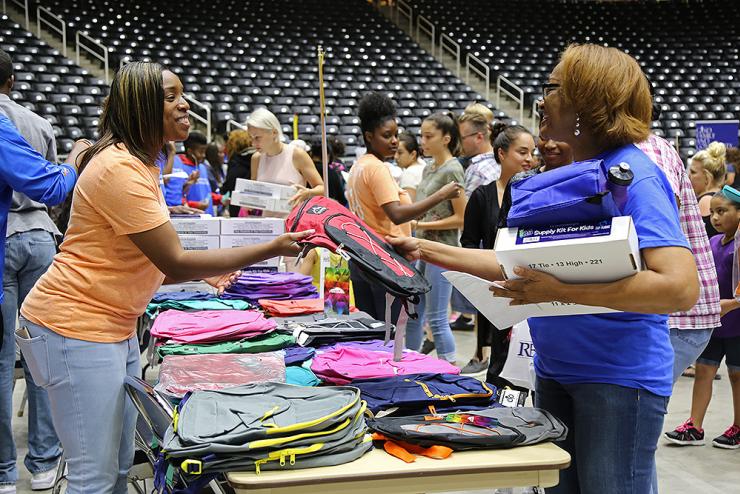 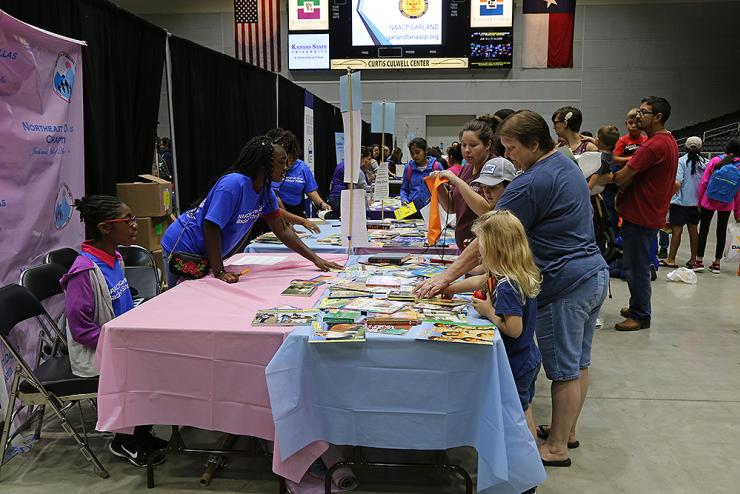 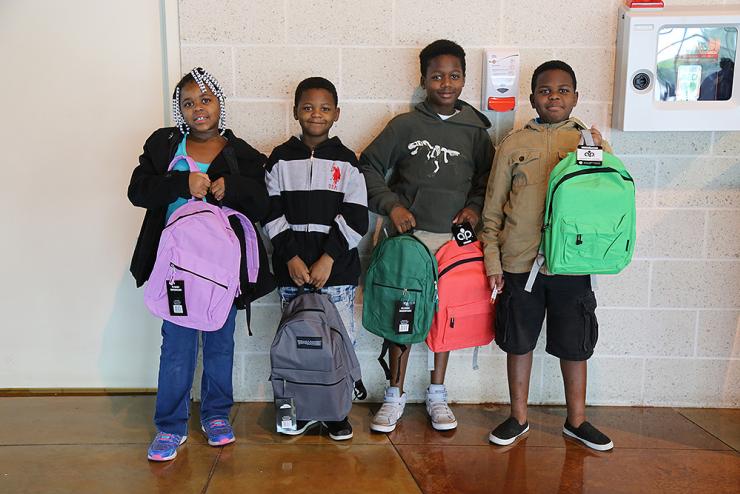 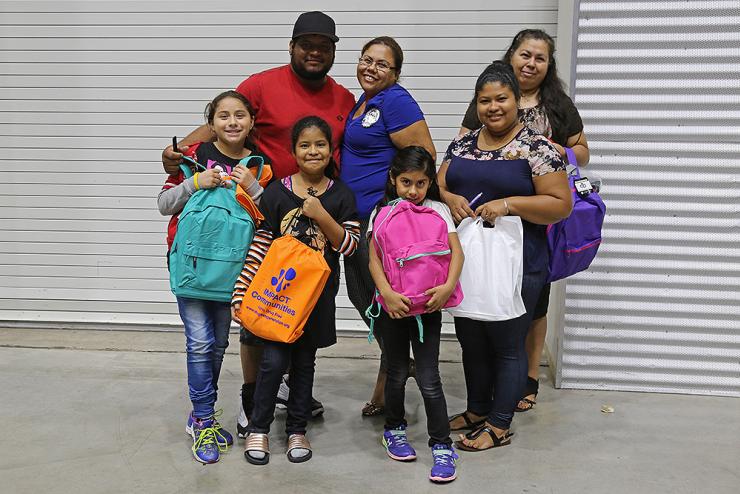 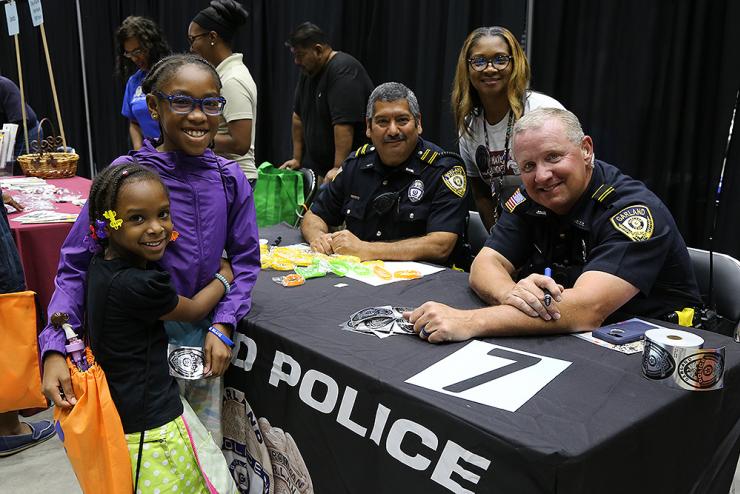 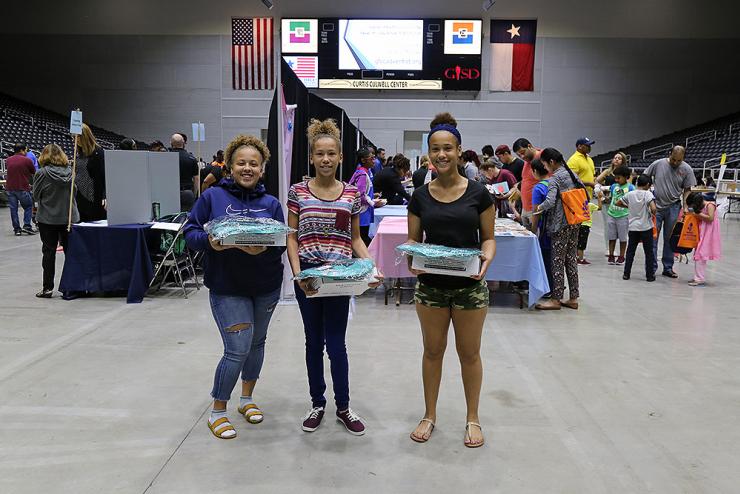 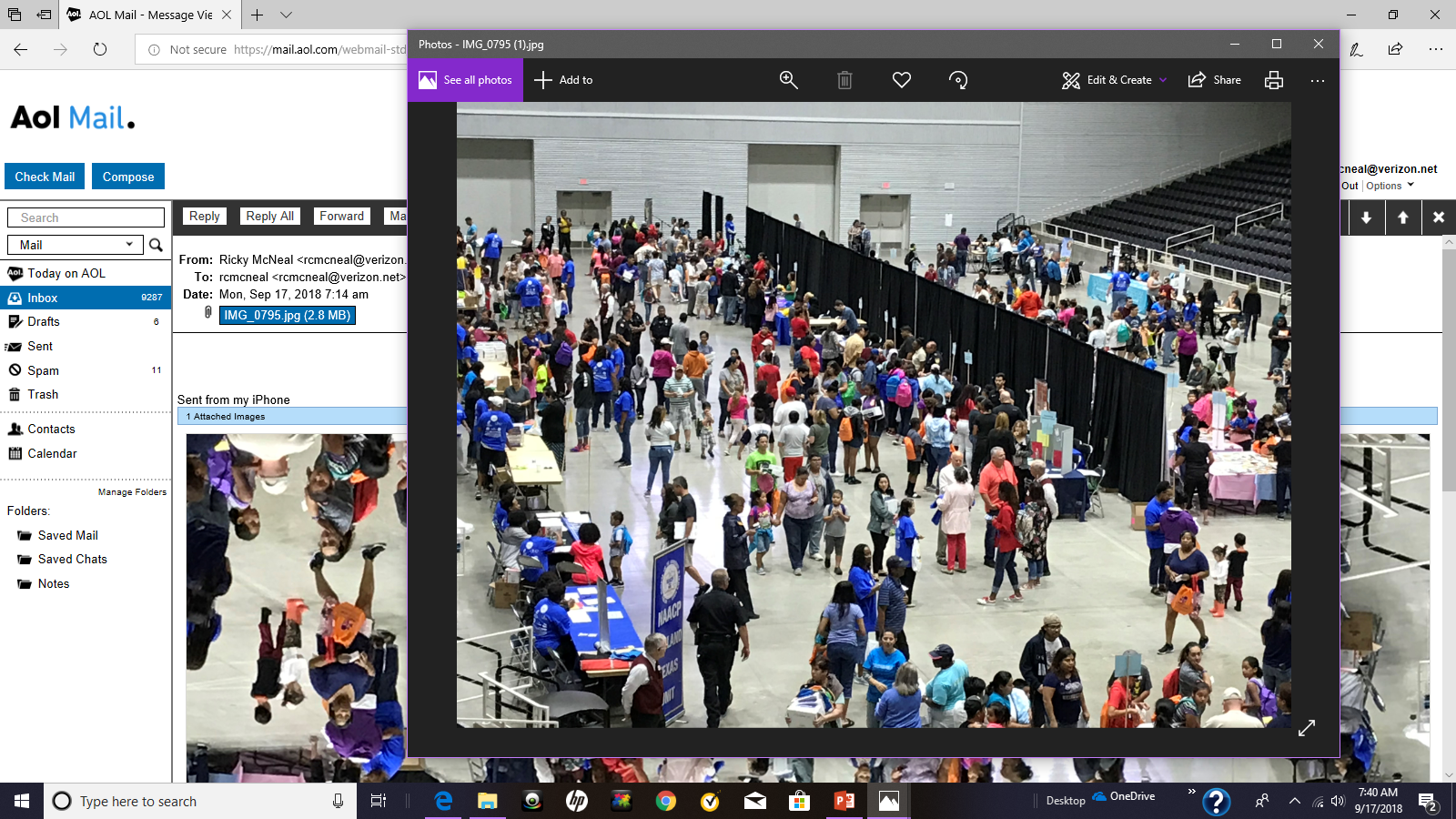 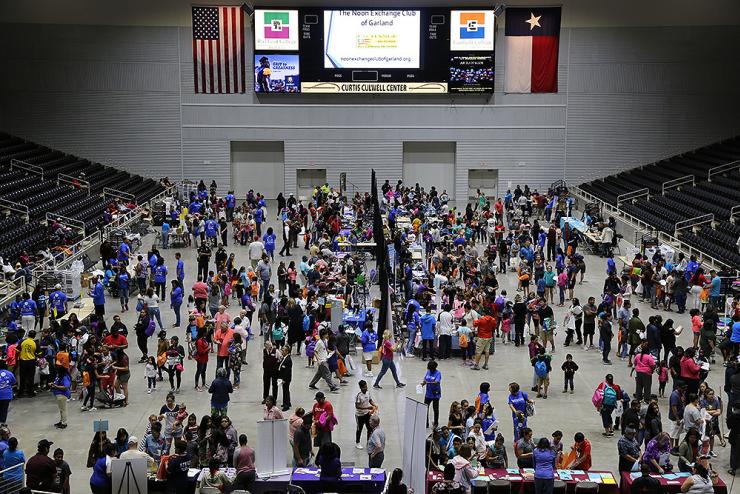 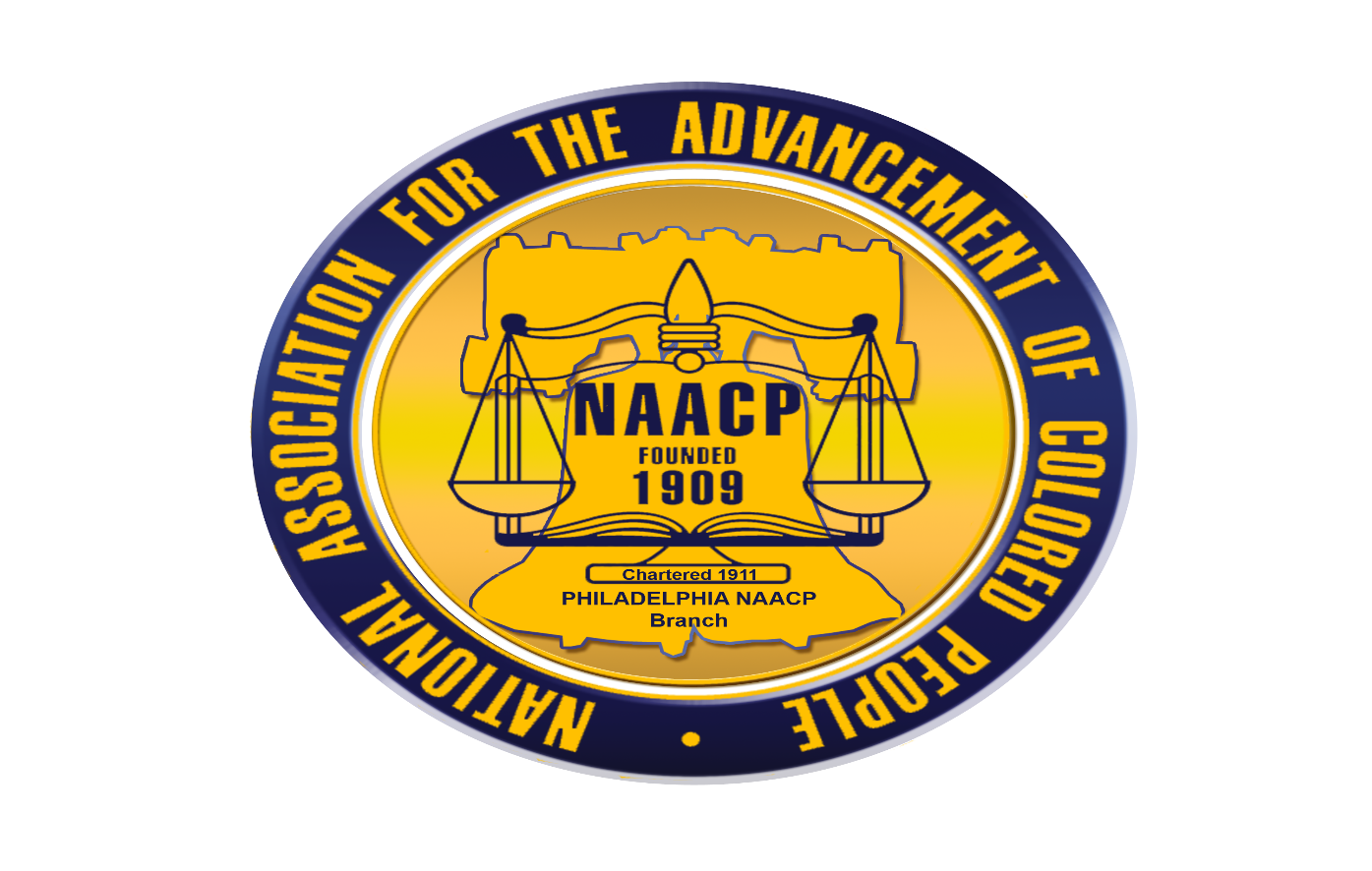